Factoring out a GCF and Factoring by Grouping
Factoring – Day 1
Greatest Common Factor
The GCF for a polynomial is the largest monomial that divides (is a factor of) each term of the polynomial.
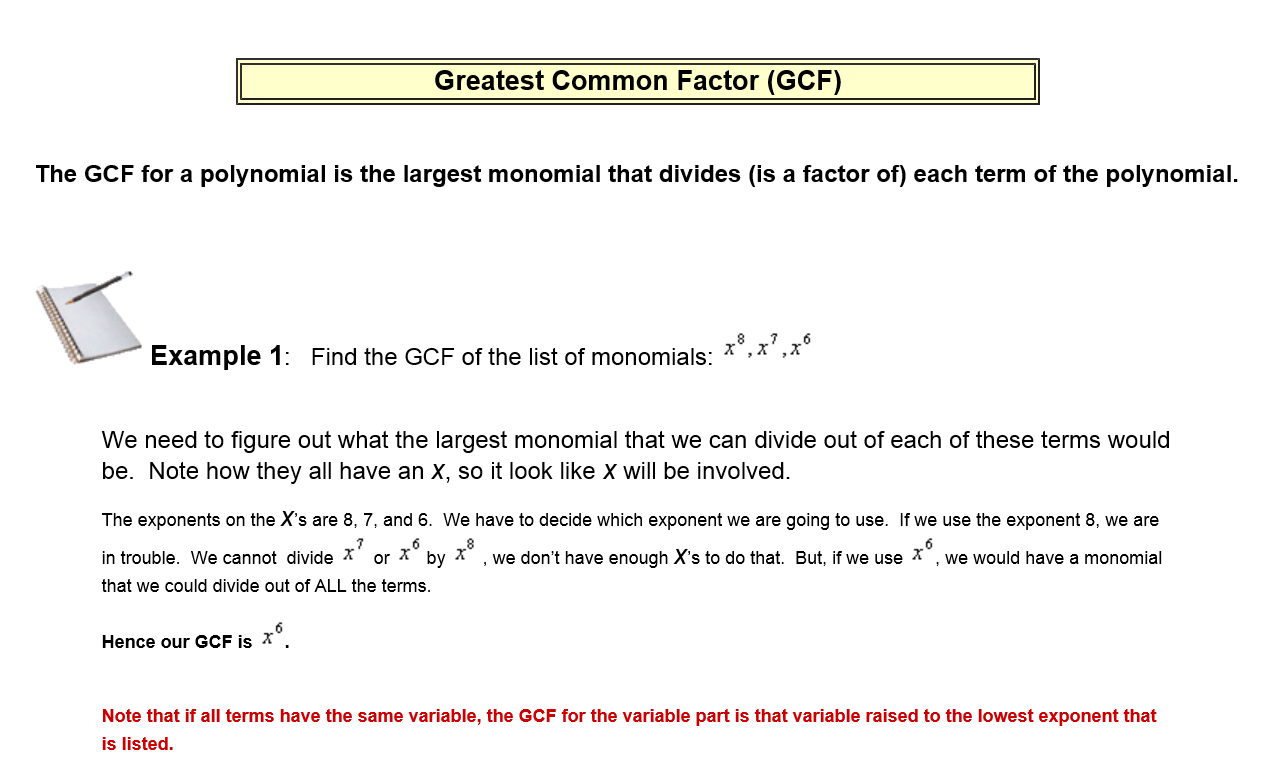 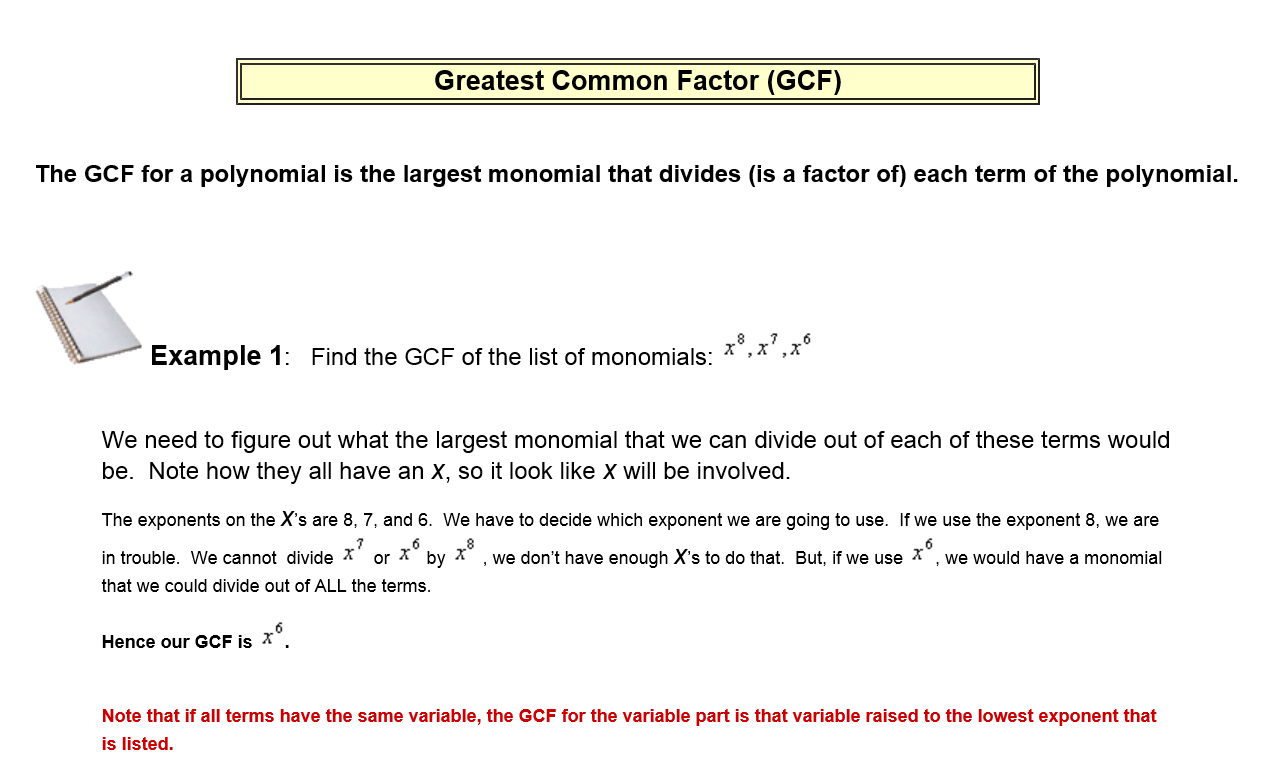 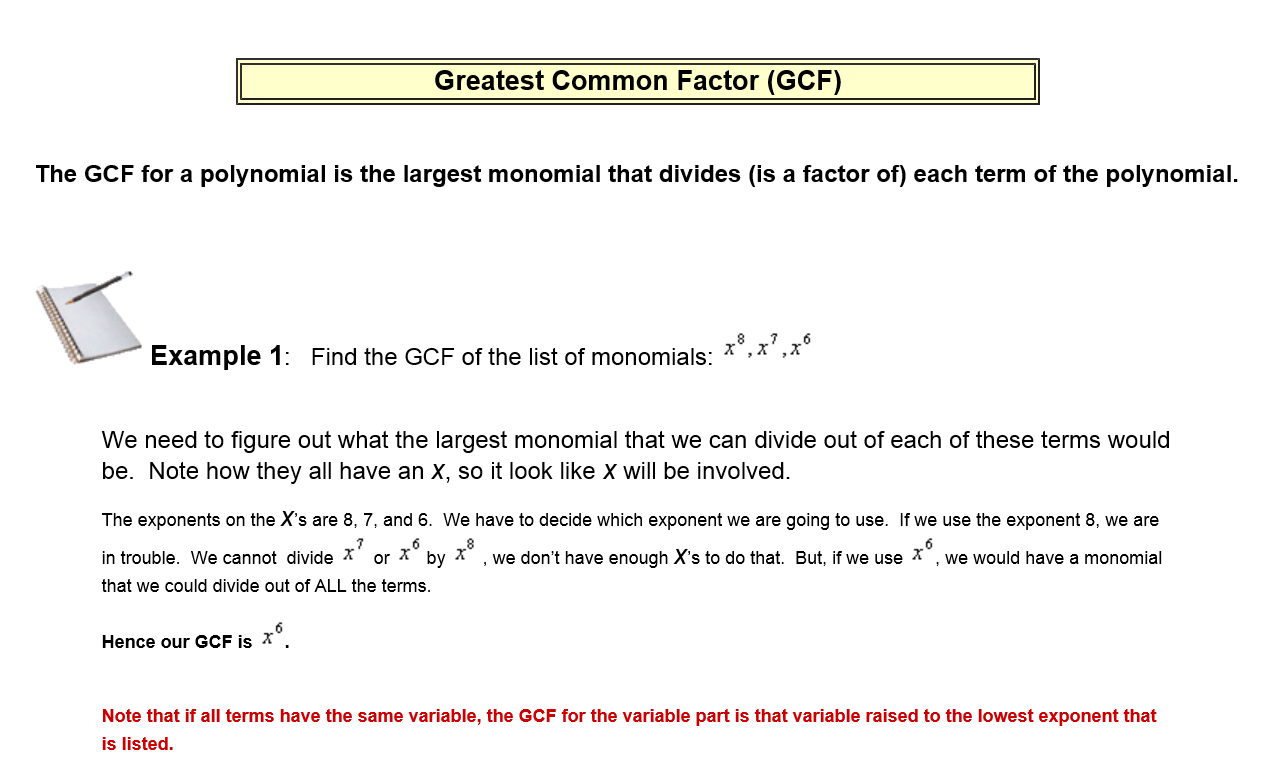 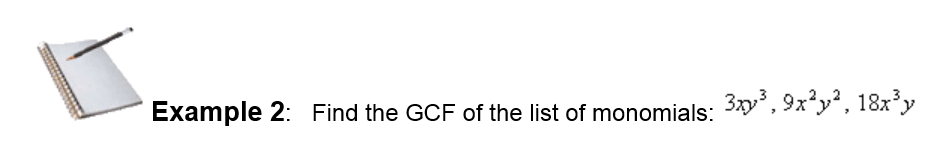 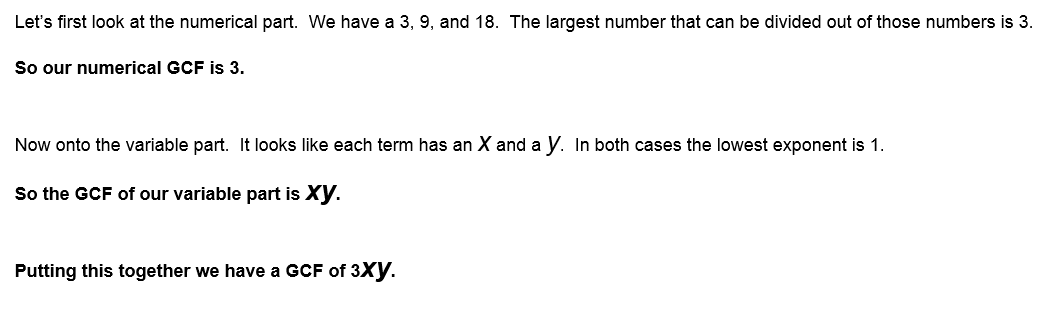 Factoring out the GCF
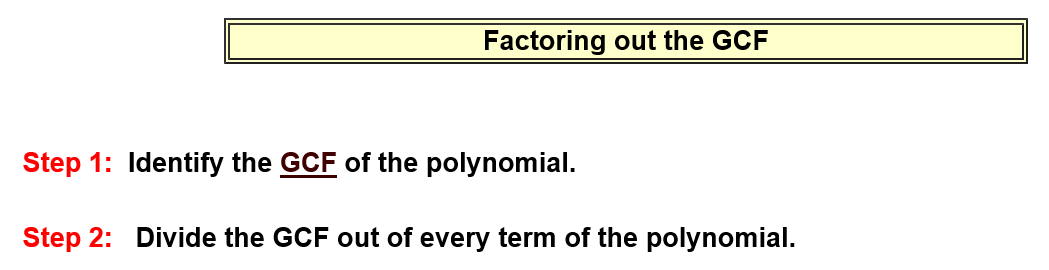 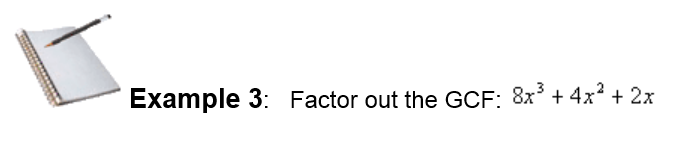 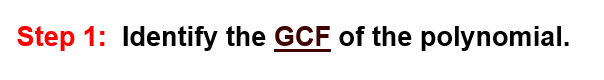 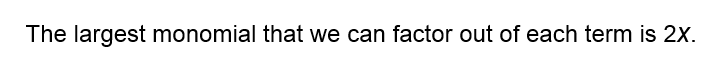 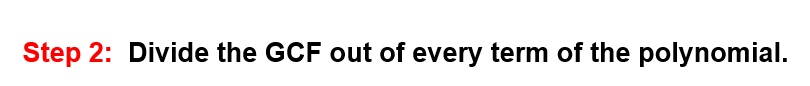 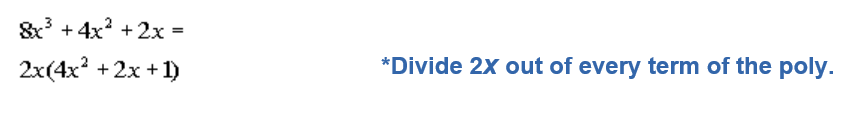 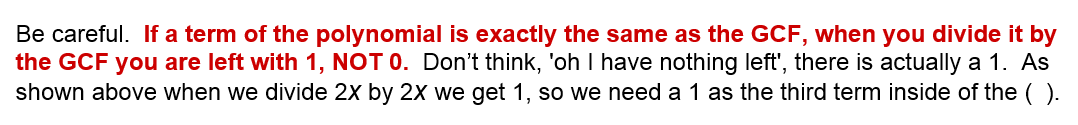 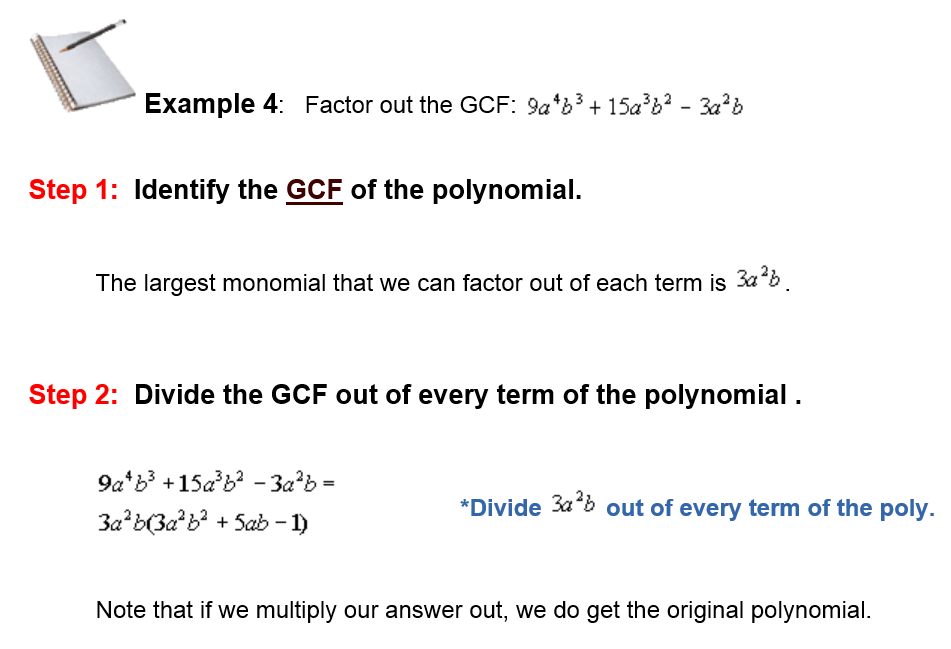 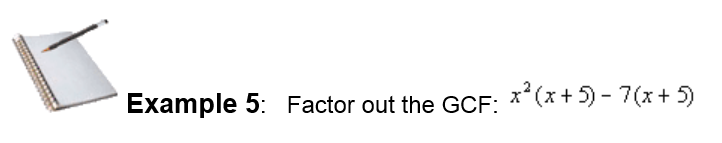 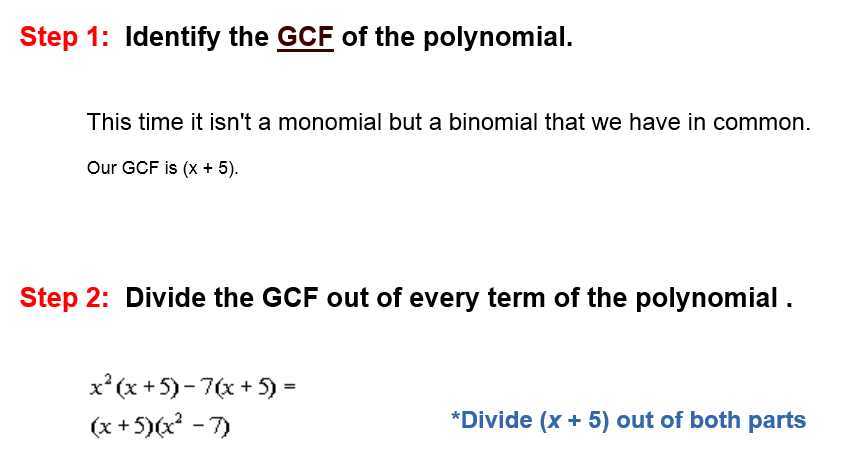 Factoring a Polynomial 
by Grouping
In some cases there is not a GCF for ALL terms in a polynomial. If you have 4 terms with no GCF, then try factoring by grouping.
Factoring a Polynomial 
by Grouping
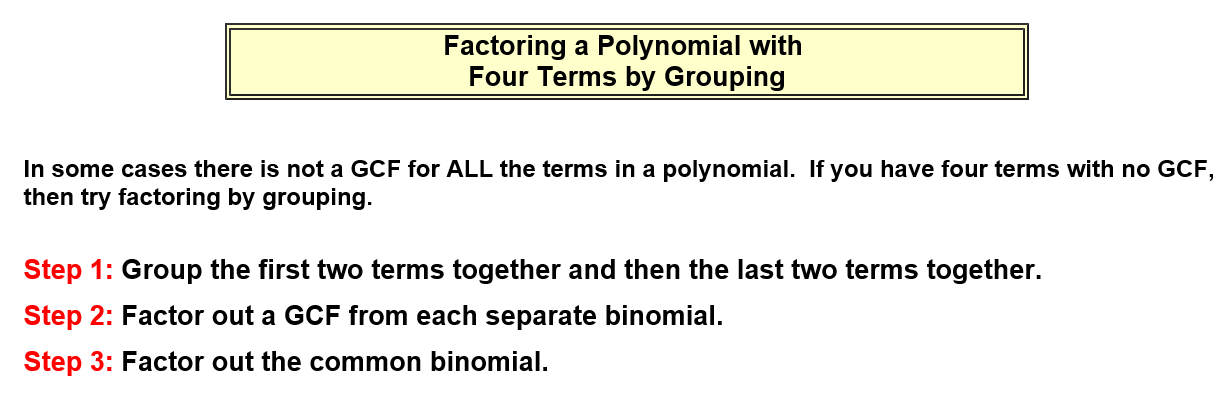 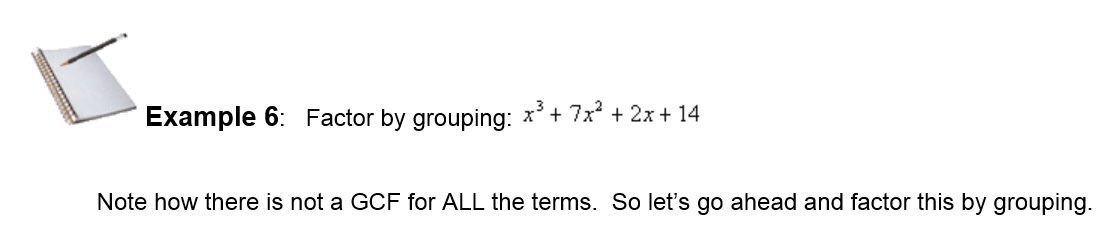 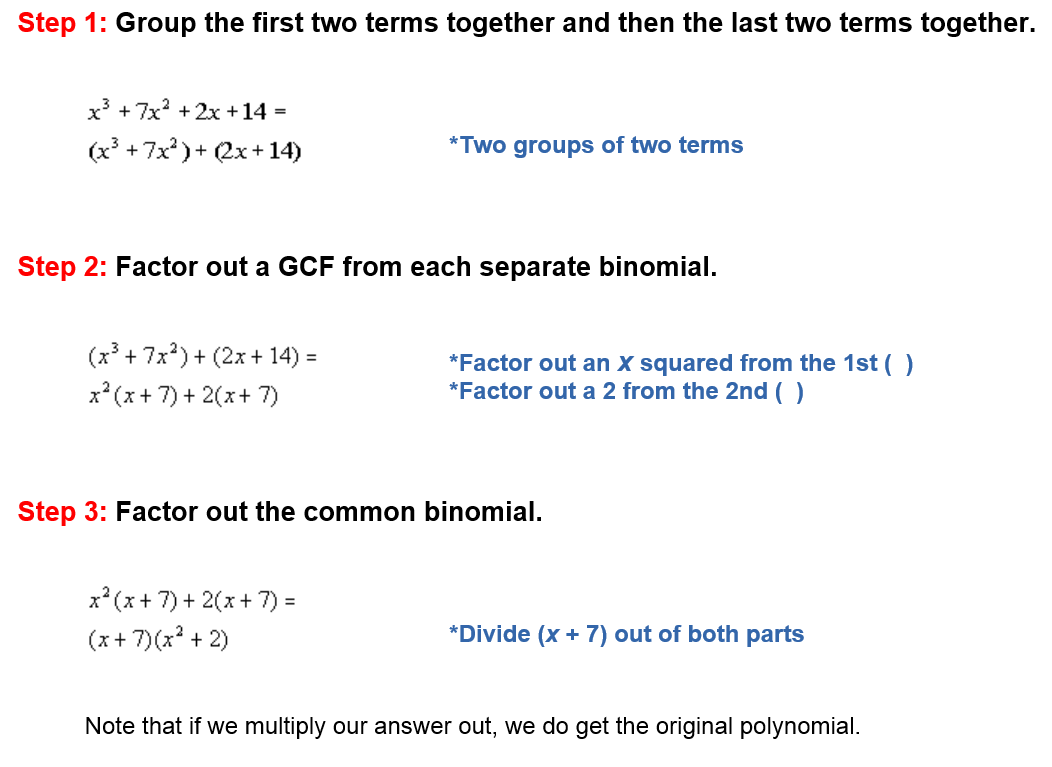 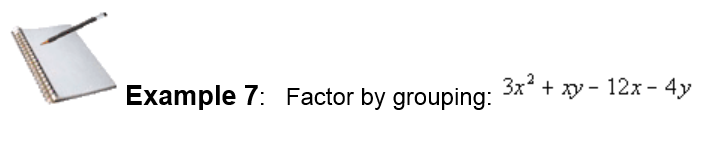 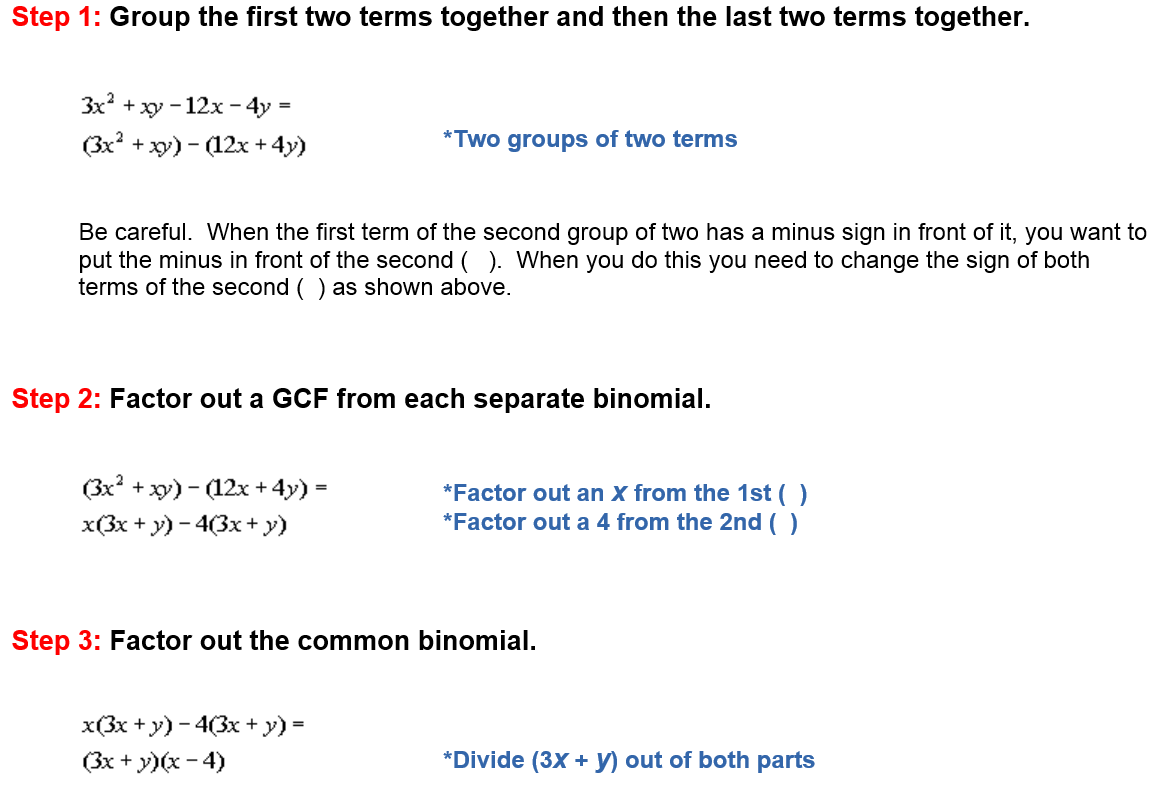 These two terms must be the same.
These two terms must be the same.
You Try!
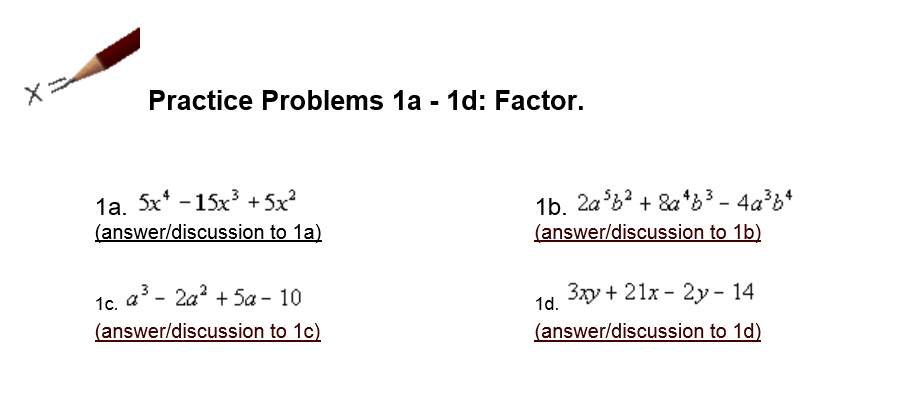 Try These:
Factor by grouping.
If you did not get these answers, click the purple button next to the solution to see it worked out.
Solutions:
BACK
When you factor a negative out of a positive, you will get a negative.
BACK
Now factor the difference of squares.
BACK
BACK